Download report
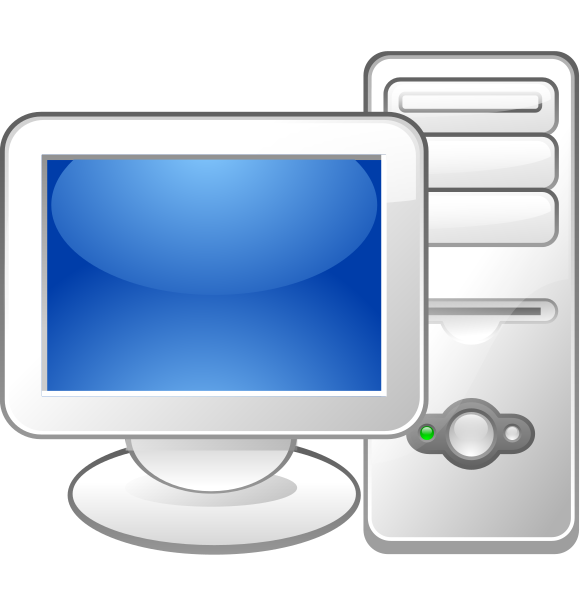 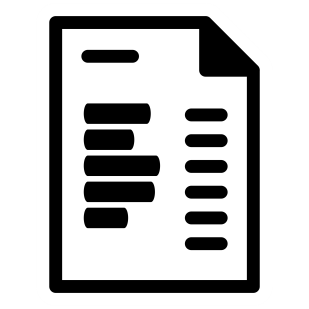 Follow these steps . . .
Important Information:
Tungsten allows you to download the list of invoice details on to a spreadsheet for various analysis.

The report has the remittance advise number by each paid invoices using which you can identify all the invoices paid in a payment and confirm the payment.

You can use this report to cross check with the list of invoices you want to query or know the status. 

If you do not see an Invoice reflecting on the portal or in the report, this means Unilever has not received such invoice(s). You may have to resubmit the invoice to Unilever. (Please note : for Paper invoice you will have to keep the transit time in mind from the time you parcelled/couriered to Unilever)
Step 1 : Login to Tungsten Network Webpage
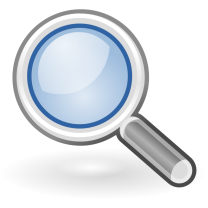 https://portal.tungsten-network.com/Login.aspx?ReturnUrl=%2f
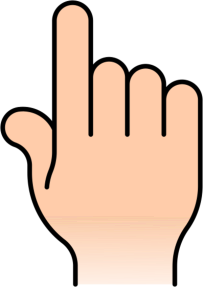 Step 1 : Login to Tungsten Network Webpage
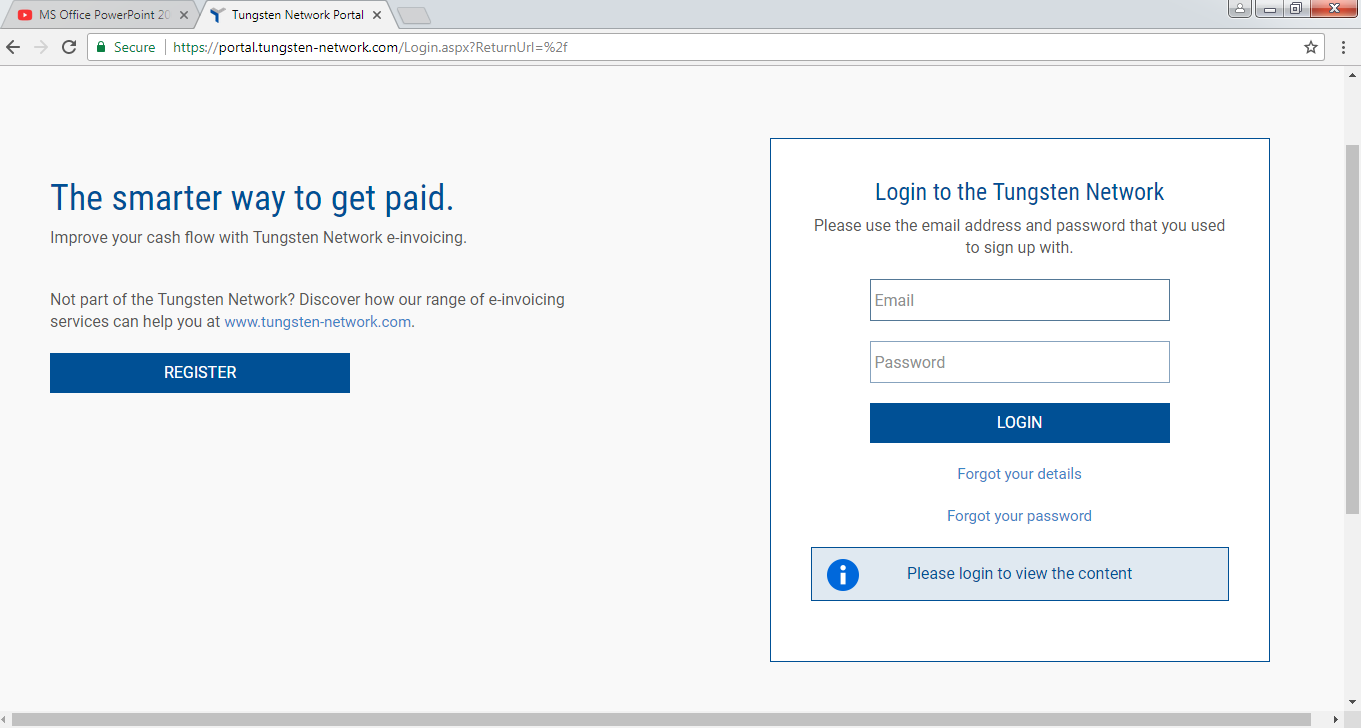 https://portal.tungsten-network.com/Login.aspx?ReturnUrl=%2f
Enter your login ID
Enter your password
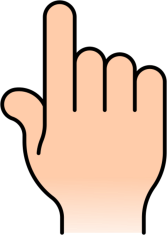 Step 2 : Click on “Reporting” drop down
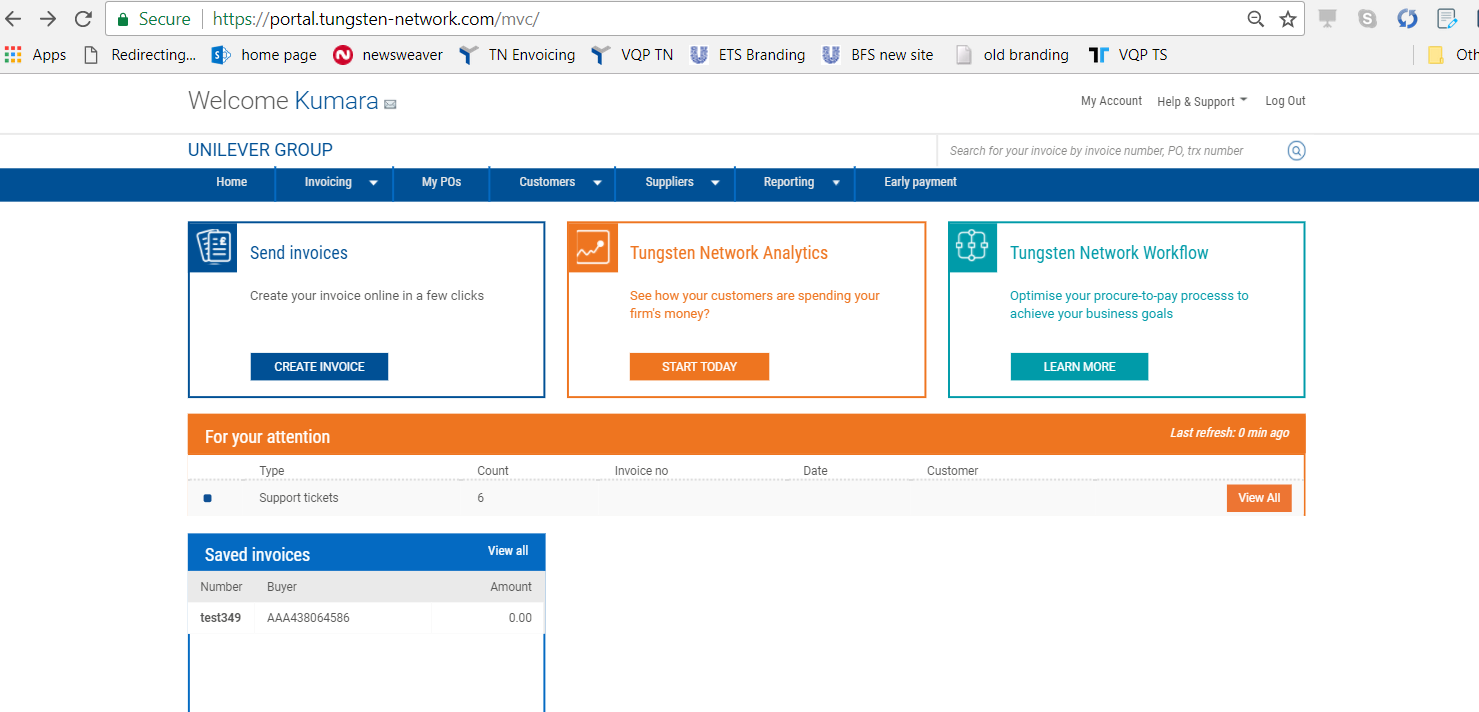 Click on Reporting
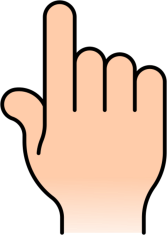 Step 3 : Select “Invoices Submitted” in the drop down
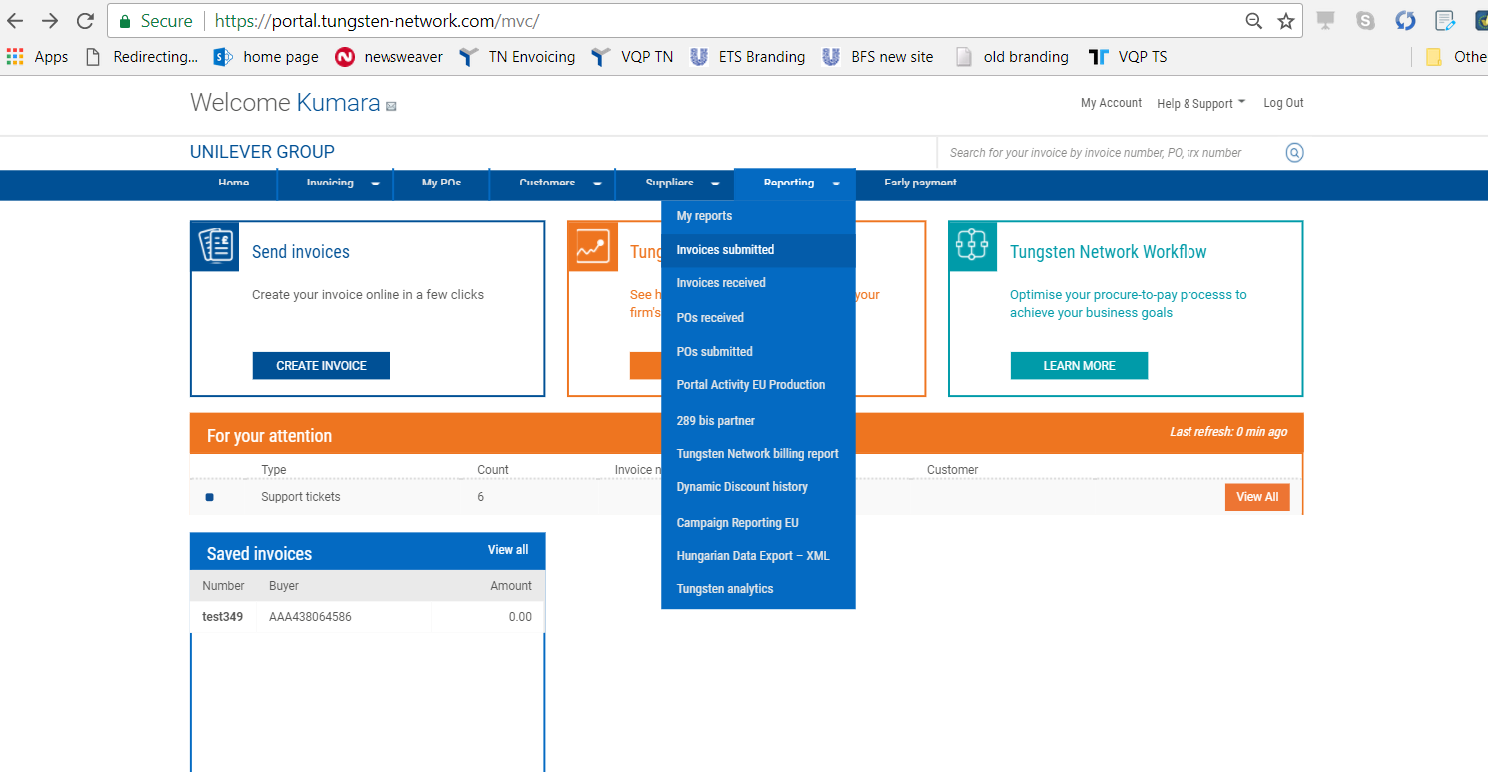 Select Invoice Submitted
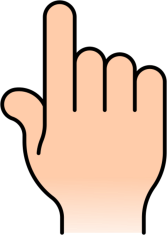 Step 4 : Enter the “Criteria” and click “Run”
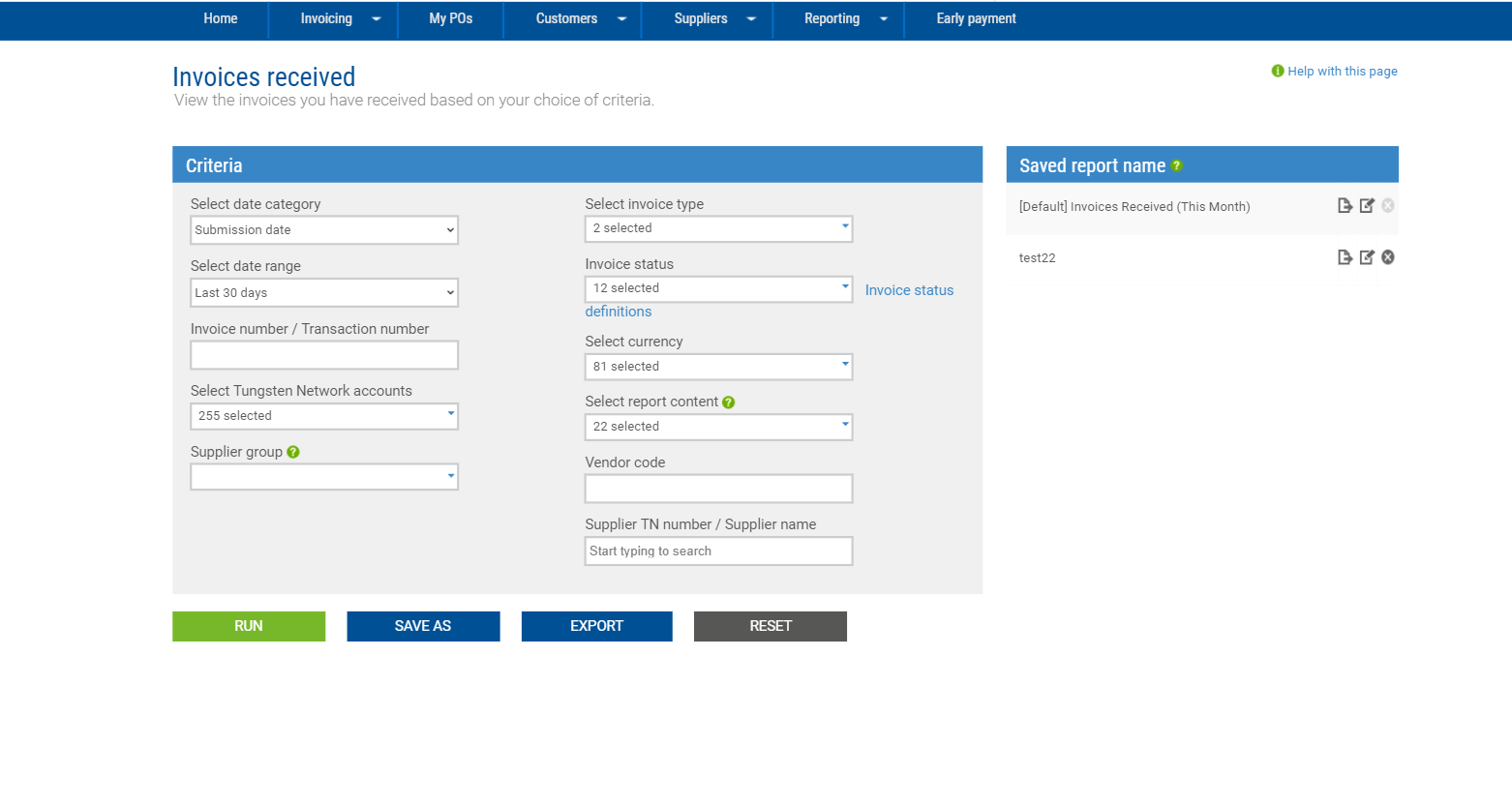 Apply required filters
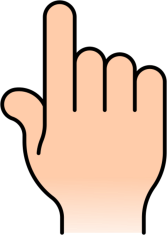 Click on Run
Step 5 : Check the “Report Results”
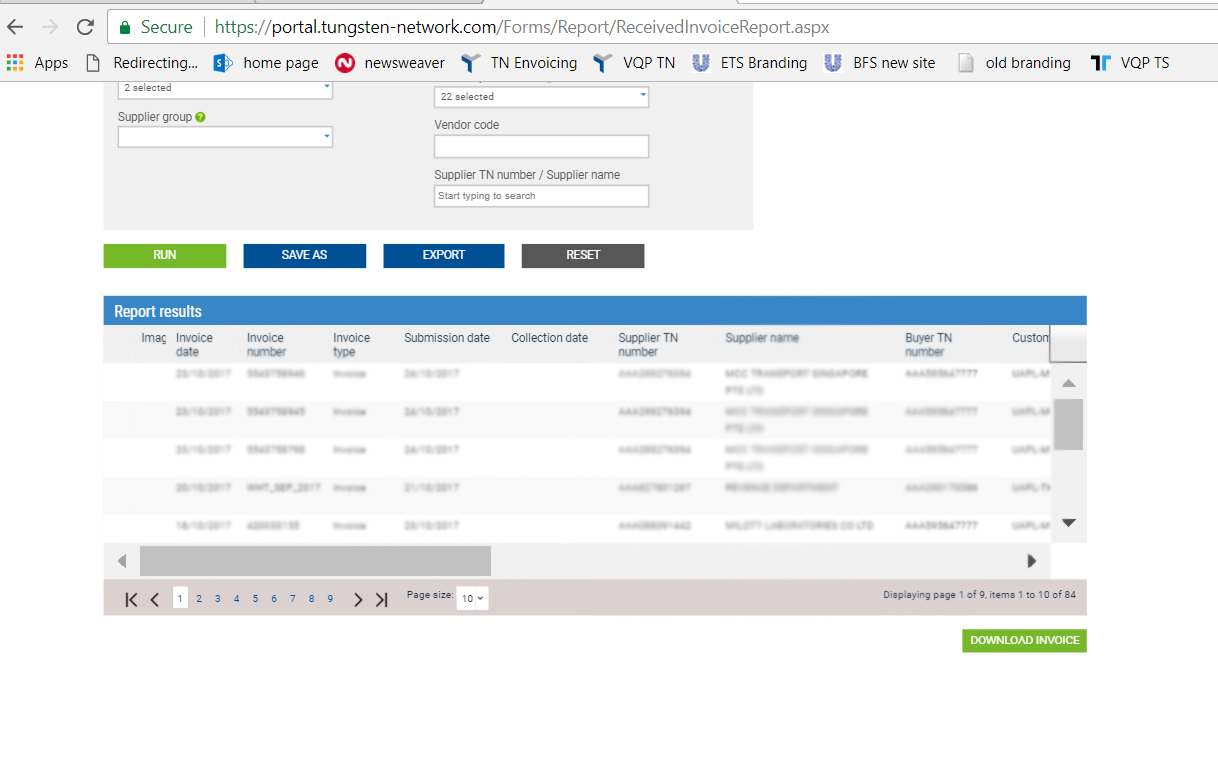 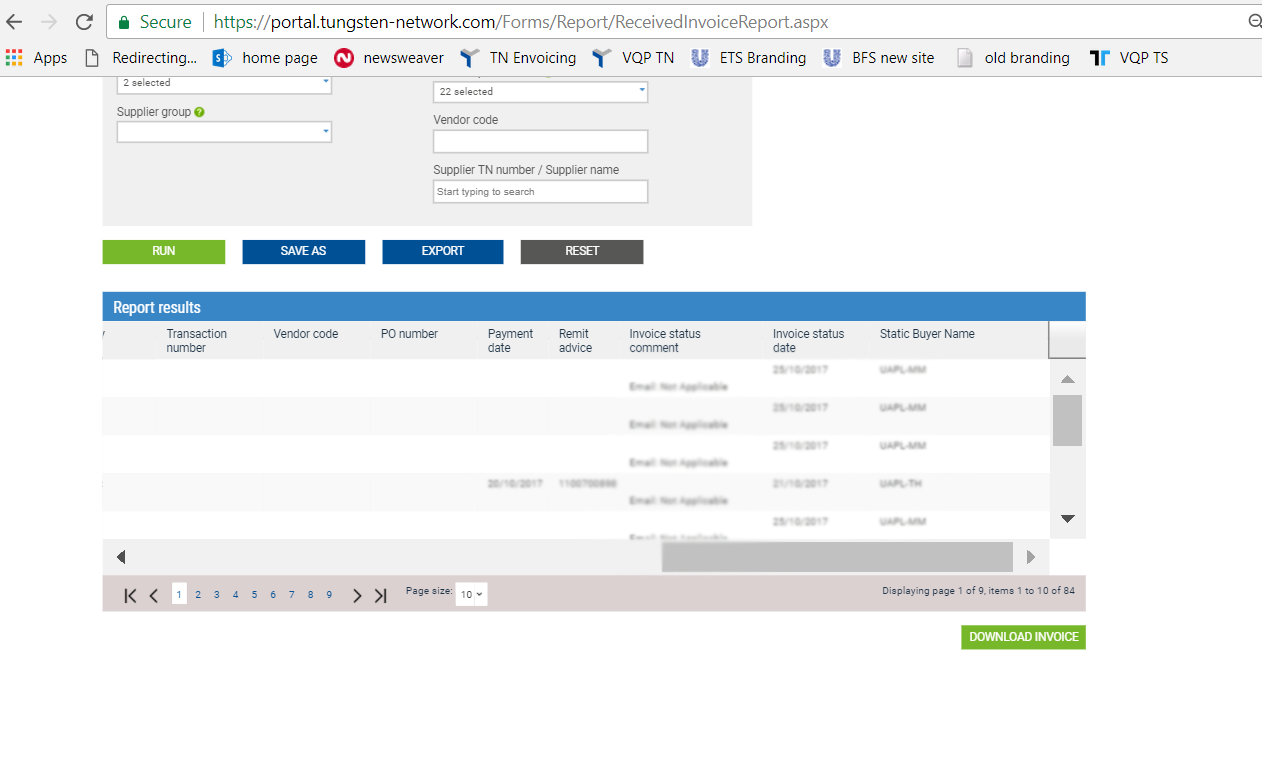 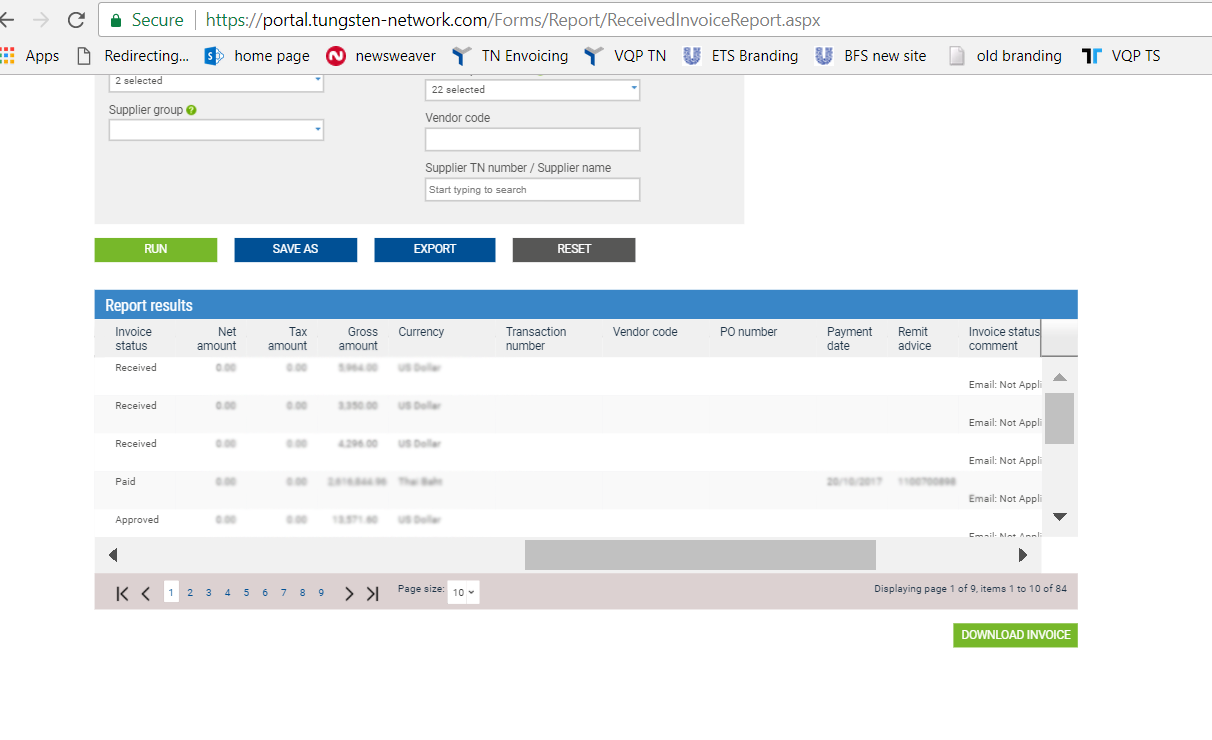 Step 6 : Click on “Export” button to save
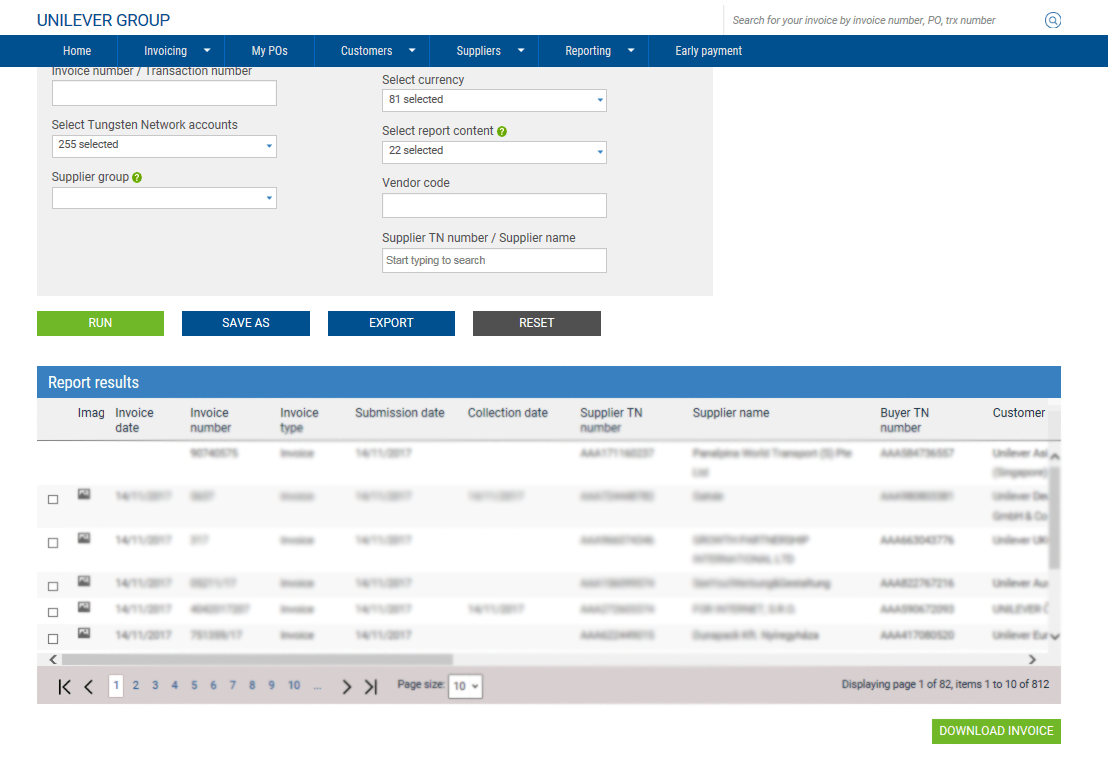 Click on Export to download the report
Step 6: Choose Export format in the dropdown
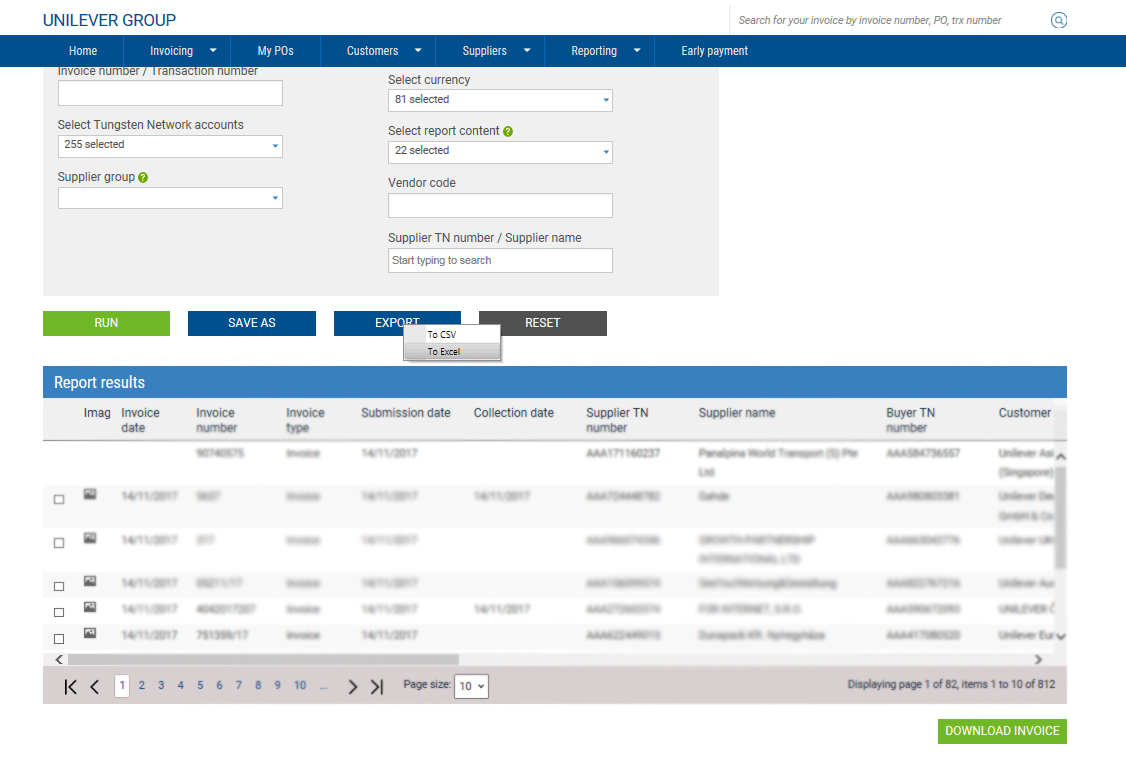 Select the file format you want to download
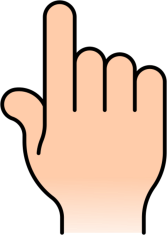 Step 7 : Click on “Save as”
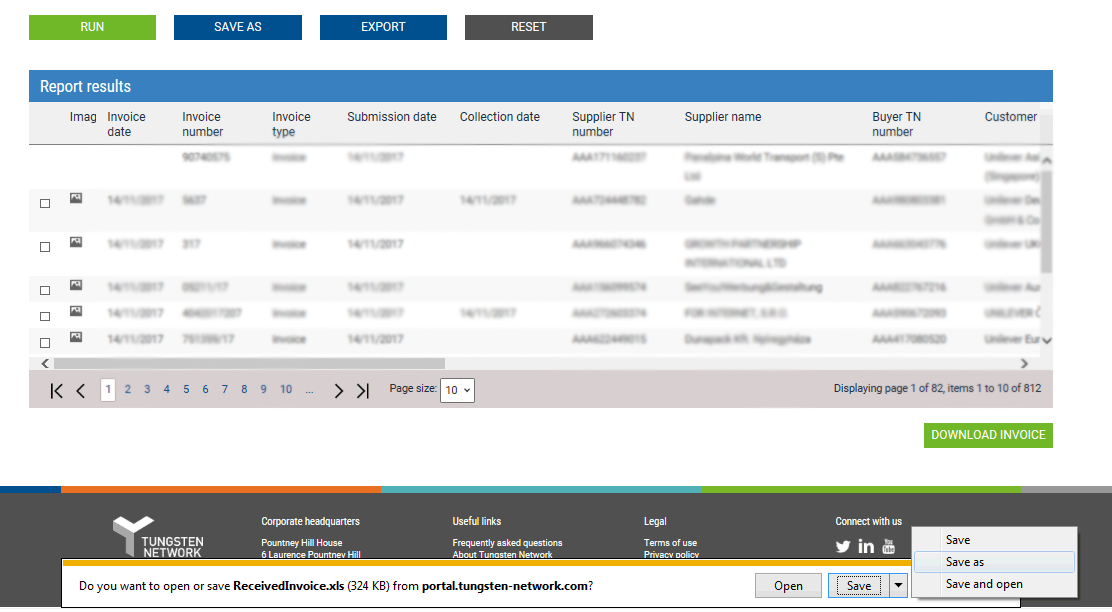 Click save to confirm download Select Save as to save the file to the desired location
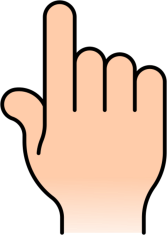 Step 8 : provide new “File name”
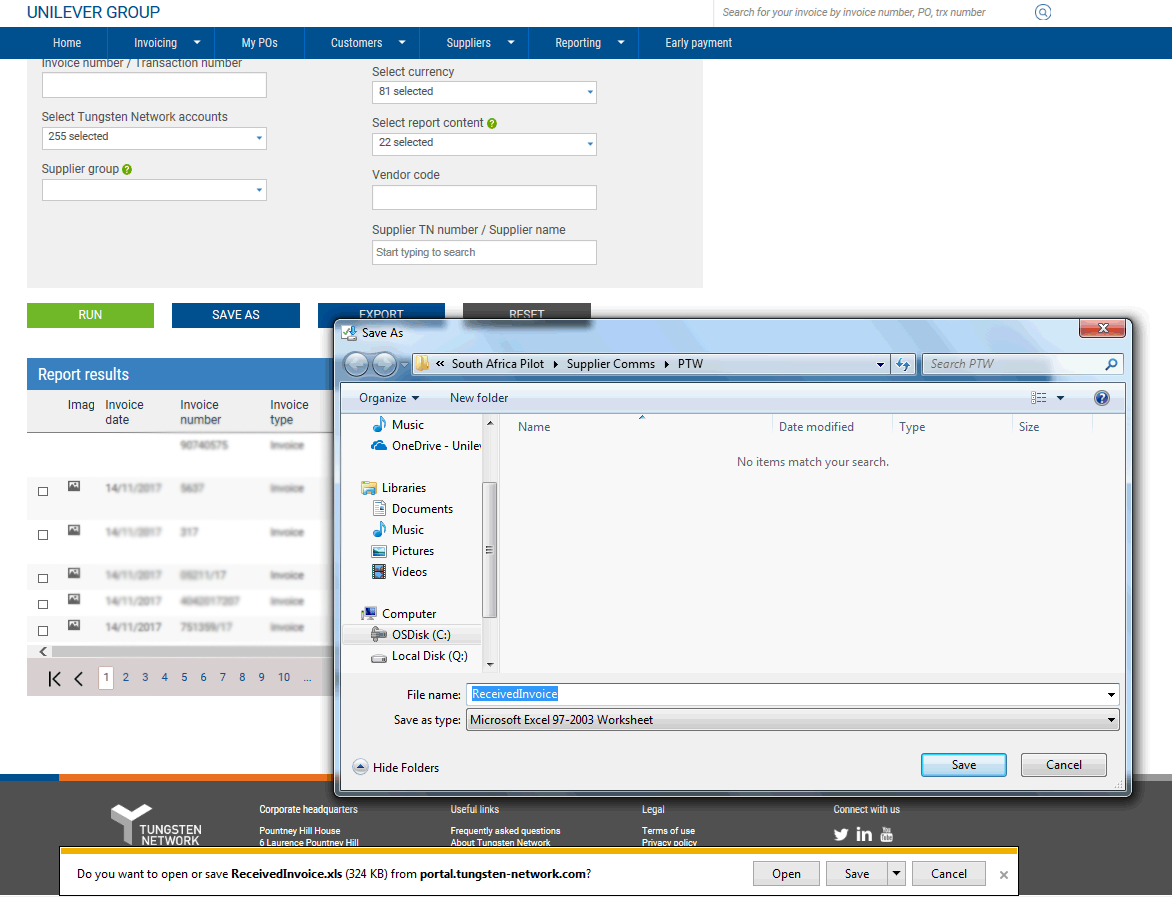 Provide the file location and file name to save the report
Step 9 : Click on “Open” to check the final report
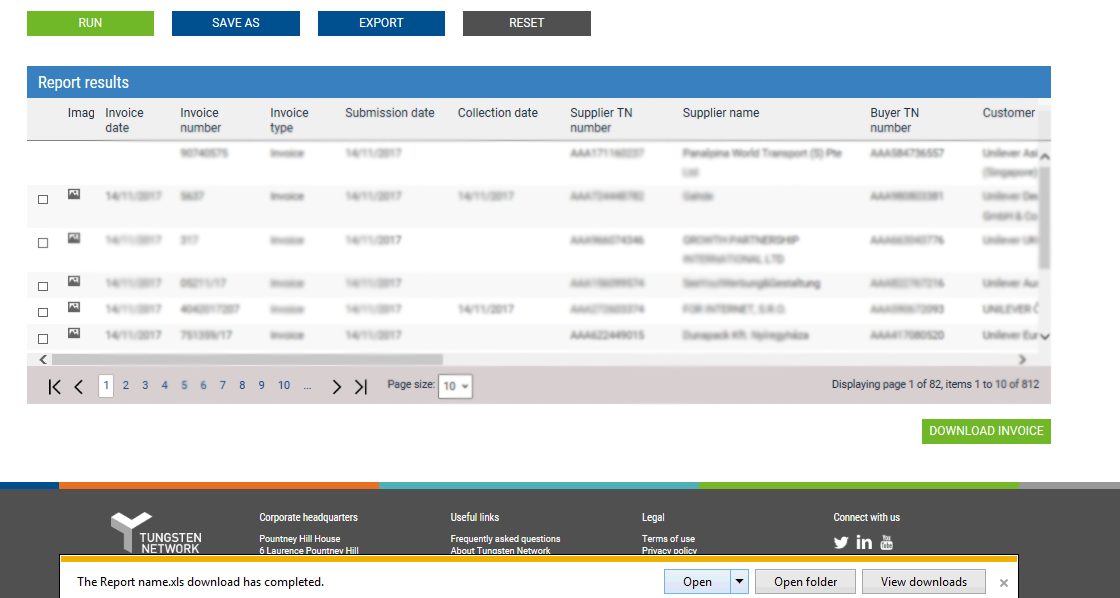 Click here to open the downloaded file
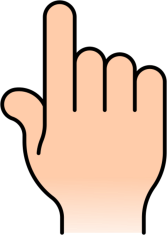 Step 10 : Get the final report
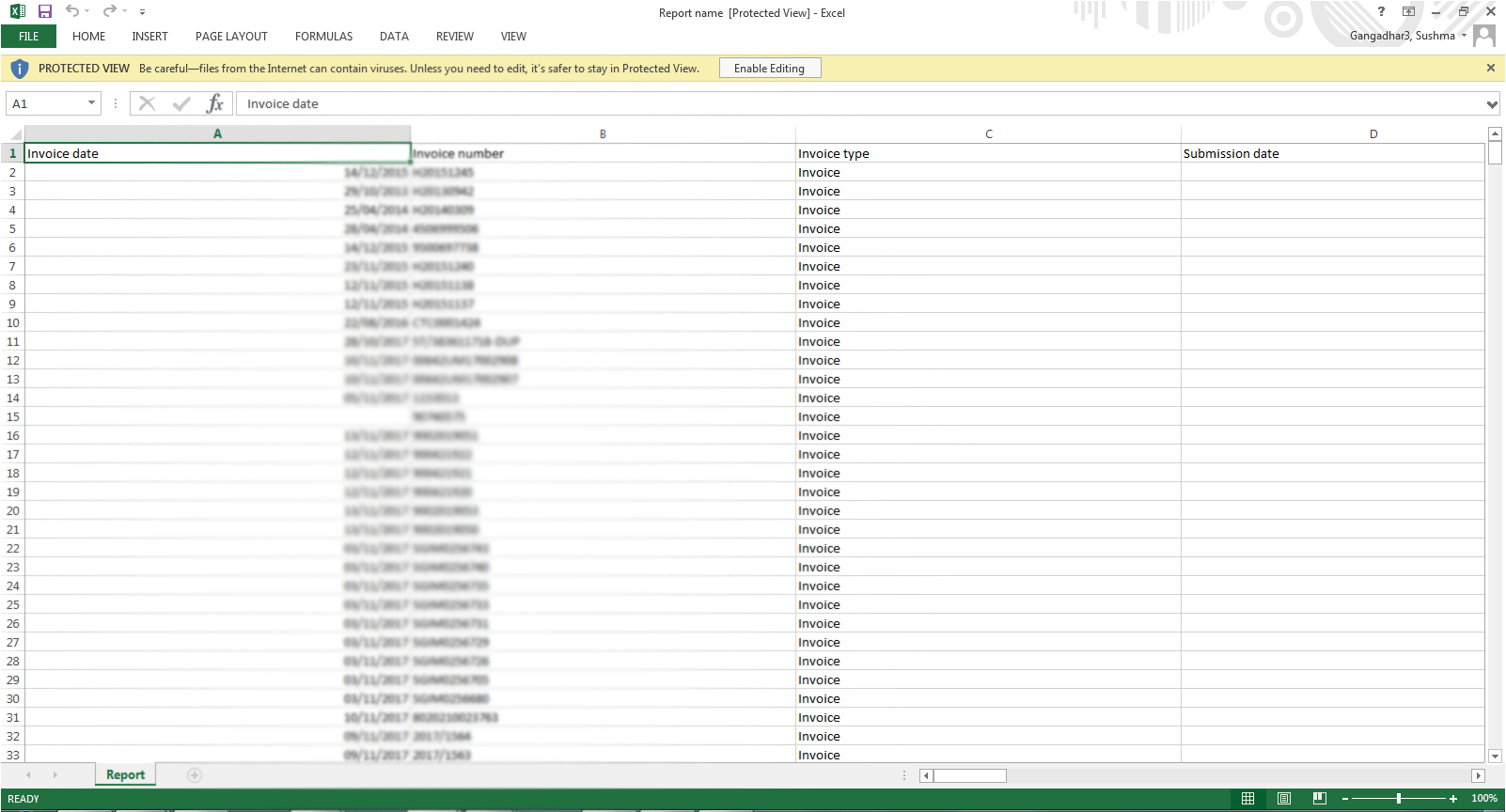 Downloaded Report
Thank you